Education Job Family 2019
Berkshire offers a range of careers in education, from schools to further education colleges and higher education institutions. 

In recent years, schools and colleges in particular have struggled to recruit teachers and lecturers, particularly to teach STEM subjects.  This is not confined to Berkshire, but high living costs are perceived to have been an added barrier. 

Nationally, secondary education teachers in the subjects of maths, physics, science (where an element of physics will be taught), computer science and Mandarin are on the Home Office’s national Shortage Occupation List.
Reading – 5,242 jobs
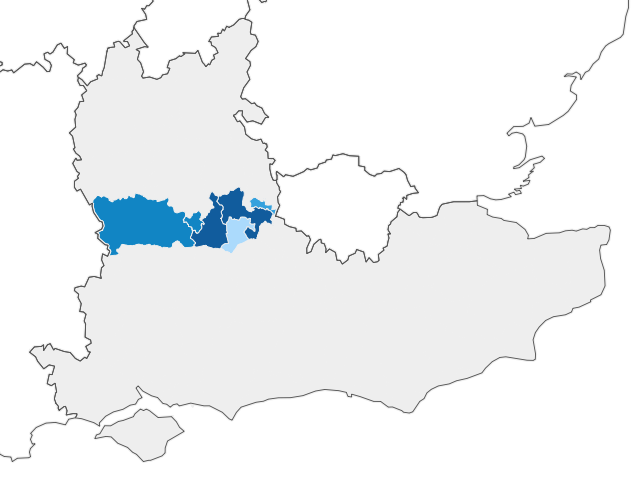 Slough – 5,159 jobs
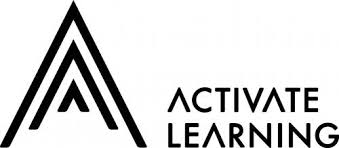 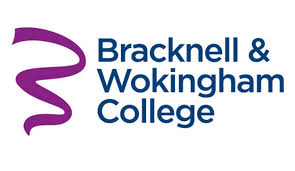 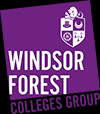 West Berkshire – 6,371 jobs
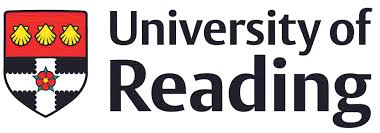 Windsor and Maidenhead  – 6,076 jobs
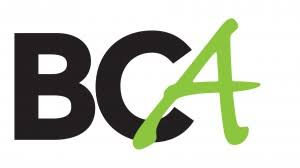 Wokingham – 7,334 jobs
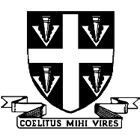 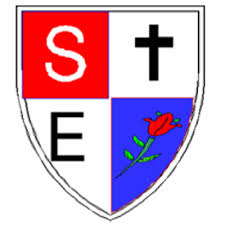 Bracknell Forest – 4,092 jobs
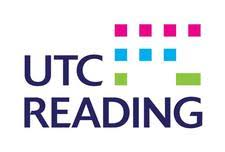 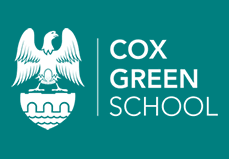 National skills shortages (Tier 2 Shortage Occupation List)
Secondary Teahcers: Maths, Physics, Science (inc. Physics element), Computer Science & Mandarin
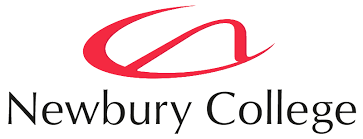 7,887 Apprenticeship starts in England, in 2019/20, for students studying Education and Training. Berkshire number: 79
Workforce Challenge:
Retention 

Retaining teachers, particularly during their first few years of qualifying, can be difficult due to long working hours and high expectations.  Nationally, the Government has pledged to reduce unnecessary workloads.
Workforce Challenge:
Cost of living

The cost of living in Berkshire is high. Teachers working in the local authority areas of Bracknell Forest, Slough and Windsor & Maidenhead are classified as being in the London Fridge Area and are entitled to a slightly higher salary. This should arguably extend to the rest of Berkshire.